Δημήτρης
Λαπηθιώτης
ΣΤ'2
Ευαγόρας Παλληκαρίδης
Ο Ευαγόρας Παλληκαρίδης
 γεννήθηκε στην Τσάδα της Πάφου, στις 26 Φεβρουαρίου 1938. Ήταν το τέταρτο παιδί της οικογένειας του Μιλτιάδη.Πέρασε τις 6 τάξεις του Δημοτικού σχολείου με άριστα. Την 1η Απριλίου 1953, ο Ευαγόρας πρωταγωνιστεί σε διάφορες διαδηλώσεις κατά των Άγγλων.
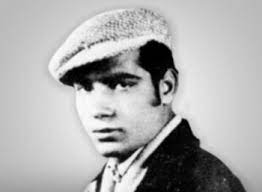 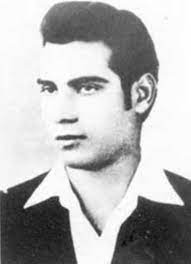 Ευαγόρας Παλληκαρίδης
Σε ηλικία 17 χρόνων, ο Ευαγόρας Παλληκαρίδης εγκατέλειψε το σχολείο και εντάχθηκε στις αντάρτικες ομάδες της ΕΟΚΑ. Στις 17 Νοεμβρίου 1955 οι μαθητές του Γυμνασίου συγκεντρώθηκαν και προετοίμαζαν μια διαδήλωση από τις γνωστές που οργάνωνε η ΑΝΕ (Άλκιμος Νεολαία ΕΟΚΑ) ως αντιπερισπασμό. Οι στρατιώτες είχαν διαταγή να πυροβολήσουν αδιάκριτα τους διαδηλωτές. Ο Ευαγόρας συλλαμβάνεται και οδηγείται στο δικαστήριο με την κατηγορία ότι συμμετείχε παράνομα σε οχλαγωγίες. Ο Ευαγόρας δεν παραδέχτηκε την κατηγορία και η δίκη αναβλήθηκε για τις 6 Δεκεμβρίου. Ήταν η αρχή του τέλους. Μια μέρα πριν τη δίκη, μπαίνει κρυφά στο σχολείο και αφήνει στην έδρα ένα σημείωμα
Παλιοί συμμαθηταί,
Αυτή την ώρα κάποιος λείπει ανάμεσά σας, κάποιος που φεύγει αναζητώντας λίγο ελεύθερο αέρα, κάποιος που μπορεί να μη τον ξαναδείτε παρά μόνο νεκρό. Μην κλάψετε στον τάφο του, Δεν κάνει να τον κλαίτε. Λίγα λουλούδια του Μαγιού σκορπάτε του στον τάφο. Του φτάνει αυτό ΜΟΝΑΧΑ.
Θα πάρω μιαν ανηφοριά θα πάρω μονοπάτια
να βρω τα σκαλοπάτια που παν στη Λευτεριά.
Θ΄ αφήσω αδέλφια συγγενείς, τη μάνα, τον πατέρα
μεσ΄ τα λαγκάδια πέρα και στις βουνοπλαγιές.
Ψάχνοντας για τη Λευτεριά θα ΄χω παρέα μόνη
κατάλευκο το χιόνι, βουνά και ρεματιές.
Τώρα κι αν είναι χειμωνιά, θα ΄ρθει το καλοκαίρι
Τη Λευτεριά να φέρει σε πόλεις και χωριά.
Θα πάρω μιαν ανηφοριά θα πάρω μονοπάτια
να βρω τα σκαλοπάτια που παν στη Λευτεριά.
Τα σκαλοπάτια θ΄ ανεβώ, θα μπω σ΄ ενα παλάτι,
το ξέρω θαν απάτη, δεν θαν αληθινό.
Μεσ΄ το παλάτι θα γυρνώ ώσπου να βρω τον θρόνο,
Κόρη πανώρια θα της πω, άνοιξε τα φτερά σου
και πάρε με κοντά σου, μονάχα αυτό ζητώ.
Γειά σας παλιοί συμμαθηταί. Τα τελευταία λόγια τα γράφω σήμερα για σας. Κι όποιος θελήσει για να βρει ένα χαμένο αδελφό, ένα παλιό του φίλο, ας πάρει μιαν ανηφοριά ας πάρει μονοπάτια να βρει τα σκαλοπάτια που παν στη Λευτεριά. Με την ελευθερία μαζί, μπορεί να βρει και μένα. Αν ζω, θα μ΄ βρει εκεί.
Ευαγόρας Παλληκαρίδης
Στις 18 Δεκεμβρίου 1956 μαζί με άλλους 2 συναγωνιστές του μετέφεραν όπλα και τρόφιμα από τη Λυσό. Ξαφνικά βρέθηκαν αντιμέτωποι με αγγλική περίπολο. Οι 2 συναγωνιστές του Ευαγόρα κατάφεραν να διαφύγουν, αλλά ο ίδιος συνελήφθη. Στην κατοχή του είχε ένα οπλοπολυβόλο Μπρεν γρασαρισμένο. Ήταν συνεπώς ανέτοιμο για να χρησιμοποιηθεί. Επίσης κουβαλούσε 3 γεμιστήρες γεμάτες.
Την επόμενη μέρα της καταδίκης του Παλληκαρίδη, οι μαθητές του Γυμνασίου Πάφου απείχαν από τα μαθήματά του σε ένδειξη διαμαρτυρίας και έστειλαν τηλεγράφημα στον Χάρτινγκ, με το οποίο του ζητούσαν να απονεμηθεί χάρη στον Ευαγόρα. Όλος ο κόσμος αρχίζει μια προσπάθεια να σώσει τον νεαρό μαθητή. Η Ελληνική κυβέρνηση προσπαθεί να αποτρέψει την εκτέλεσή του. Η Κυπριακή αδελφότητα Αθηνών ζητά προσωπική παρέμβαση του βασιλιά Παύλου. Η Βουλή των Ελλήνων στέλνει τηλεγραφήματα προς την Βουλή των Κοινοτήτων και τα Ηνωμένα Έθνη. Ο Αρχιεπίσκοπος Δωρόθεος, ο Χωρεπίσκοπος Σαλαμίνος Γεννάδιος, ο δήμαρχος Λευκωσίας κ. Δέρδης, 40 Εργατικοί Άγγλοι βουλευτές, συντεχνίες, ο Αρχιεπίσκοπος Νοτίου Αφρικής Νικόδημος, ο Αμερικανός Γερουσιαστής Fulton, απλοί πολίτες προσπαθούν να ματαιώσουν αυτή την εκτέλεση. Ο Χάρτινγκ όμως και η Αγγλική διπλωματία απορρίπτει την απονομή χάριτος.
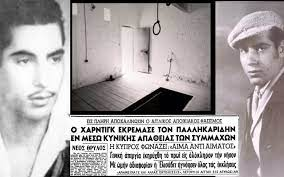 Απαγχονίστηκε στις 14 Μαρτίου 1957, σε ηλικία μόλις 19 ετών. Ήταν ο νεαρότερος αλλά και ο τελευταίος αγωνιστής που απαγχονίστηκε από τους Άγγλους.
Ο τάφος του βρίσκεται στα Φυλακισμένα  Μνήματα στη Λευκωσία.
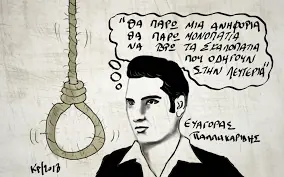